Damascus verwoest
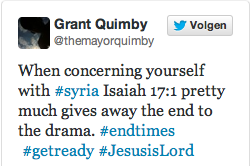 Damascus toen ≠ Damascus nu
Letterlijk bijbellezen
Damascus toen ≠ Damascus nu
Israël toen = Israël nu ?
De grote lijn
Israël als spil
De grote lijn
Israël als spil
David en de tempel als spil
De grote lijn
Israël als spil
David en de tempel als spil
Jezus Christus als spil
De grote lijn
Christus als spil
De profeten zijn altijd al op zoek naar hem geweest.
Wij daarom ook.
Christus als spil
Vergeestelijking
Verdieping
Verbreding
Christus als spil
Christus als spil
Onvergankelijke erfenis
Geestelijke tempel
Uitverkoren geslacht
Koninkrijk van priesters
Heilige natie
Damascus verwoest
Alles buiten Christus verwoest
Christus als spil
We verwachten een nieuwe hemel en een nieuwe aarde waar gerechtigheid woont

In het Midden Oosten
In Europa